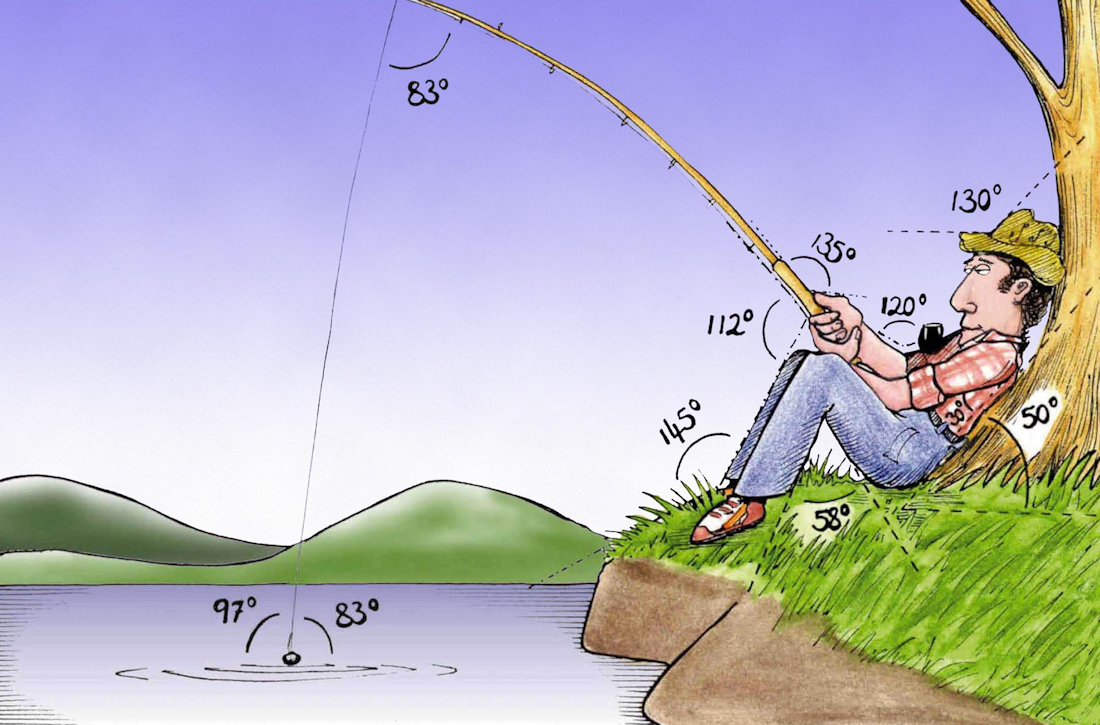 Welcome to 
      Week 7!

Analytic Trigonometry
http://www.lab-initio.com/images/fullsize/nz211.jpg
What’s Up?
Today we will be going over:

	Review of Law of Sines and
		Cosines
	Complex numbers
	Phasor arithmetic
What’s Up?
Obj 6) Perform computations with complex numbers including the operations of powers and roots, both by "hand" and with technology.
Review
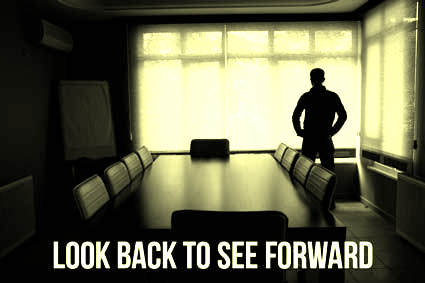 http://995642590.r.lightningbase-cdn.com/wp-content/uploads/2010/12/looking-back-hrexaminer-v144-cover425px.jpg
Oblique Triangles
If you have measurements of some of the sides and some of the angles, it is usually 
possible to figure 
out all of the 
measurements 
of a triangle
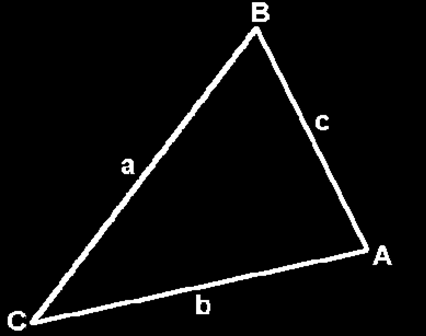 Law of Sines
Law of Sines
To calculate using the Law of Sines you need a “big” and a “little”:

		A and a   or    
		B and b   or
		C and c
Law of Cosines
a2 = b2 +c2 - 2bc cosA    or
   b2 = a2 +c2 - 2ac cosB    or
   c2 = a2 +b2 - 2ab cosC
Law of Cosines
You use Law of Cosines when you don’t have a big and a little of the same letter
How Many Triangles
Rules for oblique triangles can be used to find out whether a certain set of measurements describes a real triangle or not
How Many Triangles
Sometimes the measurements describe a triangle that is unique:
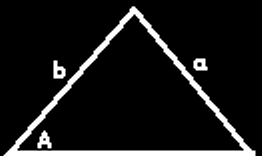 How Many Triangles
Sometimes the measurements
cannot possibly describe a real triangle:
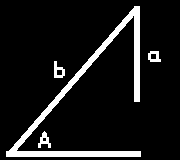 How Many Triangles
Sometimes the measurements
describe two possible triangles:




This is called the “ambiguous case”
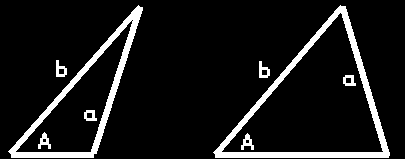 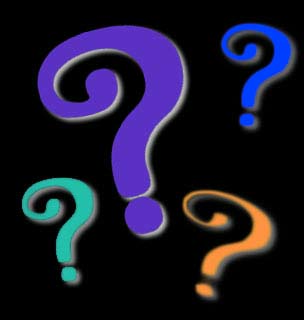 Questions?
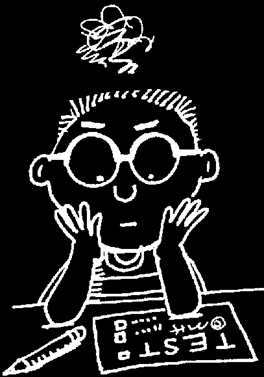 lol-rofl.com
Complex Numbers
Remember how easy it is to factor a difference of two squares?

x2 – 4  =  (x – 2) (x + 2)
Complex Numbers
What is the factoring for: 
x2 + 4

Hmm… not so easy after all
Complex Numbers
An Italian mathematician/astrologer named Girolamo Cardano 
(1501-1576) 
thought it should be!
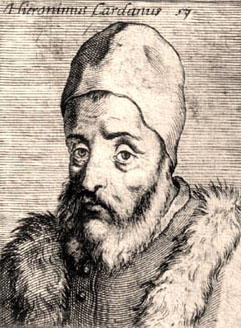 https://www.daviddarling.info/encyclopedia/C/Cardano.html
Complex Numbers
Girolamo was illegitimate, and his mother tried to abort him

His father was a 
famous lawyer who 
was a friend of 
Leonardo da Vinci
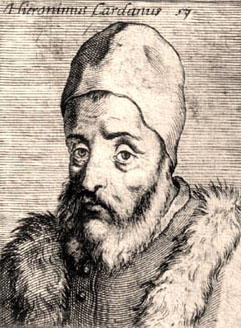 https://www.daviddarling.info/encyclopedia/C/Cardano.html
Complex Numbers
Cardano was the first mathematician to use negative 
numbers systematically 
in algebraic equations
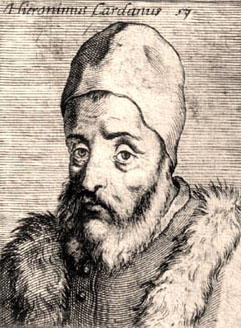 https://www.daviddarling.info/encyclopedia/C/Cardano.html
Complex Numbers
He wanted to discover a solution to:   x2 + 4
that would be as easy 
as for:        x2 - 4
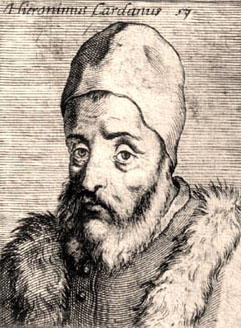 https://www.daviddarling.info/encyclopedia/C/Cardano.html
Complex Numbers
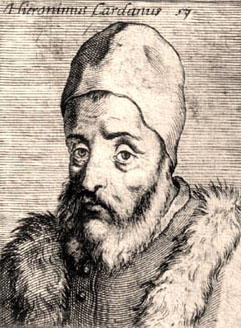 https://www.daviddarling.info/encyclopedia/C/Cardano.html
Complex Numbers
?
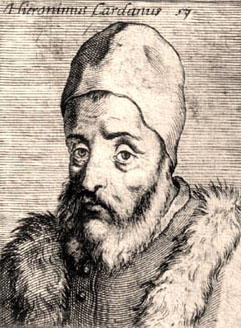 https://www.daviddarling.info/encyclopedia/C/Cardano.html
Complex Numbers
?
?
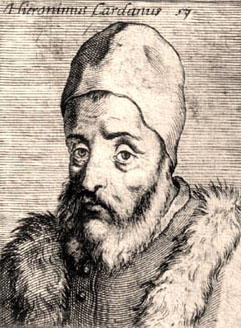 https://www.daviddarling.info/encyclopedia/C/Cardano.html
Complex Numbers
?
?
?
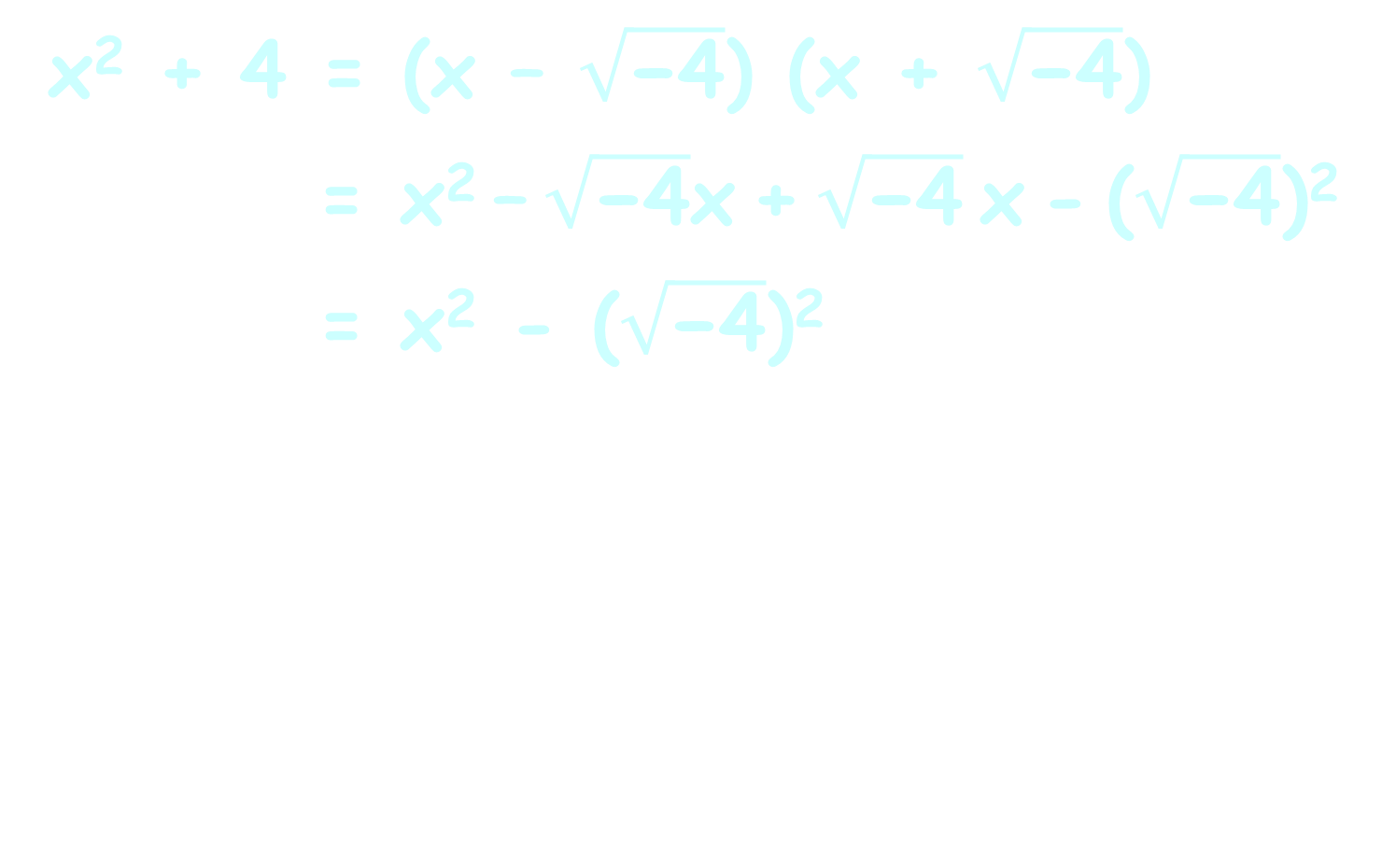 https://www.daviddarling.info/encyclopedia/C/Cardano.html
Complex Numbers
?
?
?
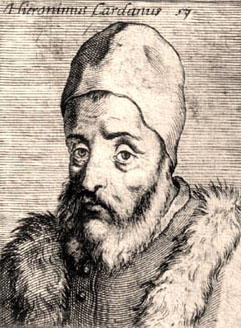 ?
https://www.daviddarling.info/encyclopedia/C/Cardano.html
Complex Numbers
?
?
?
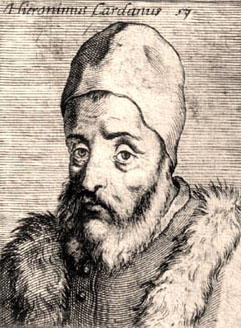 ?
https://www.daviddarling.info/encyclopedia/C/Cardano.html
Complex Numbers
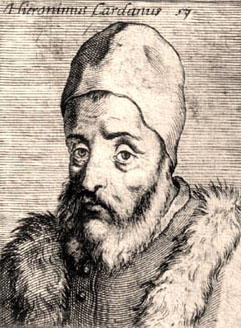 https://www.daviddarling.info/encyclopedia/C/Cardano.html
Complex Numbers
But he didn’t let that slow him down!

He said:
“Nevertheless, 
we will operate!”
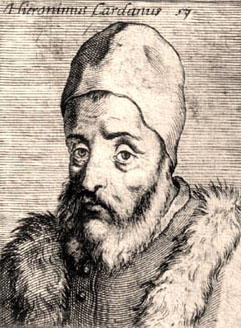 https://www.daviddarling.info/encyclopedia/C/Cardano.html
Complex Numbers
Cardano called these roots of negative numbers “ghost numbers”
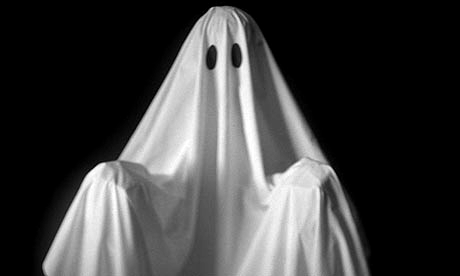 https://www.vox.com/2014/11/1/7138083/celebrate-the-spooky-weekend-with-this-ghost-playlist
Complex Numbers
These ghost numbers were actually a new kind of number called “complex numbers”
Complex Numbers
Cardano was also a famous physician

He was the first to describe typhoid fever
Complex Numbers
He was the first to say that deaf people actually had minds and should be educated just like hearing people
Complex Numbers
He was also a gambler and notoriously short of money

He made money by writing a book on how to cheat at gambling
Complex Numbers
He cut off the ears of one of his sons who had stolen money from him
Complex Numbers
In 1570, he was accused of heresy for casting the horoscope of Jesus
Complex Numbers
He was arrested and spent several months in prison
Complex Numbers
He also cast his own horoscope when he was 16

It said he would 
die before he was
75
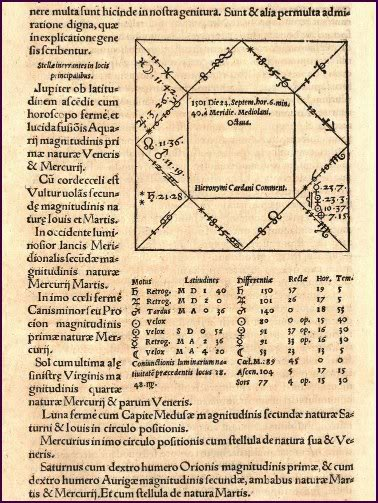 Complex Numbers
As he approached his 75th
birthday (still hale
and hearty), he 
committed suicide
4 days before his 
birthday to ensure
his prediction was
correct
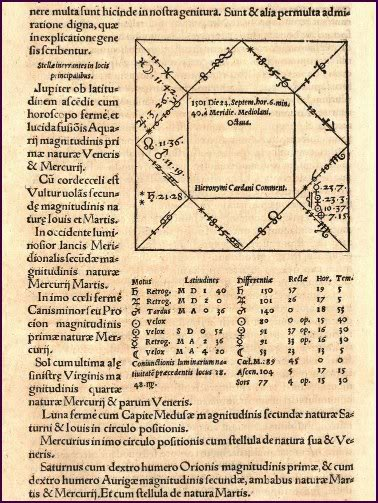 Questions?
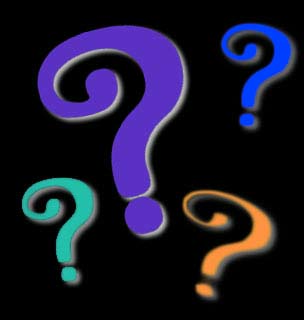 http://i.imgur.com/aliTlT3.jpg
Complex Numbers
Complex Numbers
Complex numbers are written:

a + b i

          real       imaginary
          part         part
Complex Numbers
Every real number is a complex number in which the imaginary part equals zero:

17 = 17 + 0 i
Complex Numbers
Complex numbers are usually designated "z“

z = a + b i
Complex Numbers
Writing a complex number:
a + b i
Is called “standard form”
COMPLEX NUMBERS
IN-CLASS PROBLEM 1
The real part coefficient of   
9 + 6i   is:	
 
The imaginary part coefficient of   9 + 6i   is:
COMPLEX NUMBERS
IN-CLASS PROBLEM 1
The real part coefficient of   
9 + 6i   is:  9	
 
The imaginary part coefficient of   9 + 6i   is:  6
COMPLEX NUMBERS
IN-CLASS PROBLEM 2
The real part coefficient of   
5 – 2i   is:	 
 
The imaginary part coefficient of   5 – 2i   is:
COMPLEX NUMBERS
IN-CLASS PROBLEM 2
The real part coefficient of   
5 – 2i   is:	  5
 
The imaginary part coefficient of   5 – 2i   is:  -2
Questions?
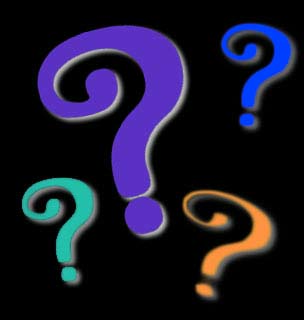 http://i.imgur.com/aliTlT3.jpg
Complex Numbers
Arithmetic with complex numbers:

(a+bi) + (c+di) = (a+c) + (b+d)i
 
(a+bi) - (c+di) = (a-c) + (b-d)i
COMPLEX NUMBERS
IN-CLASS PROBLEM 3
(6 + 4i ) + (7 + 5i ) =
COMPLEX NUMBERS
IN-CLASS PROBLEM 3
(6 + 4i ) + (7 + 5i ) = 13 + 9i
COMPLEX NUMBERS
IN-CLASS PROBLEM 4
(–4 + 3i ) + (8  – 10i ) =
COMPLEX NUMBERS
IN-CLASS PROBLEM 4
(–4 + 3i ) + (8  – 10i ) = 4 - 7i
COMPLEX NUMBERS
IN-CLASS PROBLEM 5
(2 + i ) – (6 – 9i ) =
COMPLEX NUMBERS
IN-CLASS PROBLEM 5
(2 + i ) – (6 – 9i ) = (2+i ) -6 --9i
COMPLEX NUMBERS
IN-CLASS PROBLEM 5
(2 + i ) – (6 – 9i ) = (2+i ) -6 --9i 			 	= 2+i -6 +9i
COMPLEX NUMBERS
IN-CLASS PROBLEM 5
(2 + i ) – (6 – 9i ) = (2+i ) -6 --9i 			 	= 2+i -6 +9i 
				= -4 +10i
COMPLEX NUMBERS
IN-CLASS PROBLEM 6
(17 + 51i ) – (–19 – 88i ) =
COMPLEX NUMBERS
IN-CLASS PROBLEM 6
(17 + 51i ) – (–19 – 88i ) = 
		= 17+51i --19 --88i
COMPLEX NUMBERS
IN-CLASS PROBLEM 6
(17 + 51i ) – (–19 – 88i ) = 
		= 17+51i --19 --88i
		= 17+51i +19 +88i
COMPLEX NUMBERS
IN-CLASS PROBLEM 6
(17 + 51i ) – (–19 – 88i ) = 
		= 17+51i --19 --88i
		= 17+51i +19 +88i
		= 36 + 139i
COMPLEX NUMBERS
IN-CLASS PROBLEM 7
COMPLEX NUMBERS
IN-CLASS PROBLEM 7
COMPLEX NUMBERS
IN-CLASS PROBLEM 7
COMPLEX NUMBERS
IN-CLASS PROBLEM 7
COMPLEX NUMBERS
IN-CLASS PROBLEM 8
COMPLEX NUMBERS
IN-CLASS PROBLEM 8
COMPLEX NUMBERS
IN-CLASS PROBLEM 8
COMPLEX NUMBERS
IN-CLASS PROBLEM 8
COMPLEX NUMBERS
IN-CLASS PROBLEM 8
COMPLEX NUMBERS
IN-CLASS PROBLEM 8
Questions?
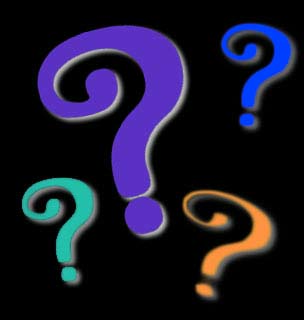 http://i.imgur.com/aliTlT3.jpg
Complex Numbers
Multiplying:

(a+bi) × (c+di) = 

	(a×c) + (a×d+b×c)i + (b×d)i2

But, what is i2  ?
Complex Numbers
Complex Numbers
So:

(a+bi) × (c+di) = 

	 (a×c) + (a×d+b×c)i + (b×d)i2

   = ac + (ad+bc)i + bd(-1)

   = (ac-bd) + (ad+bc) i
Complex Numbers
Don’t leave any exponents of i  in a formula
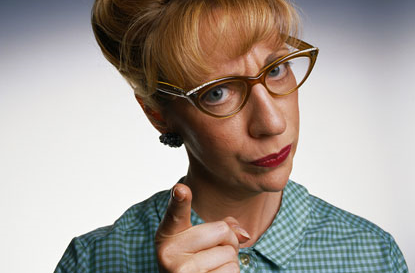 http://scottsauls.com/wp-content/uploads/2015/06/Shame.jpg
Complex Numbers
complex conjugate:    
(a + bi) × (a - bi) = a 2 + b 2
Complex Numbers
Complex Numbers
Complex Numbers
COMPLEX NUMBERS
IN-CLASS PROBLEM 9
6i × 4i =
COMPLEX NUMBERS
IN-CLASS PROBLEM 9
6i × 4i = 24i 2
 		are we done?
COMPLEX NUMBERS
IN-CLASS PROBLEM 9
6i × 4i = 24i 2
 		are we done?
No… i 2 = -1… so…
COMPLEX NUMBERS
IN-CLASS PROBLEM 9
6i × 4i = 24i 2
 		= -24
COMPLEX NUMBERS
IN-CLASS PROBLEM 10
2i × 7i =
COMPLEX NUMBERS
IN-CLASS PROBLEM 10
2i × 7i = -14
Did you get it right?
COMPLEX NUMBERS
IN-CLASS PROBLEM 11
2i (7 + 3i ) =
COMPLEX NUMBERS
IN-CLASS PROBLEM 11
2i (7 + 3i ) = 	

Remember, this is an implied multiplication!
COMPLEX NUMBERS
IN-CLASS PROBLEM 11
2i (7 + 3i ) = 14i + 6i 2
COMPLEX NUMBERS
IN-CLASS PROBLEM 11
2i (7 + 3i ) = 14i + 6i 2 	
			 = -6 + 14i
COMPLEX NUMBERS
IN-CLASS PROBLEM 12
-4i (5 + 6i ) =
COMPLEX NUMBERS
IN-CLASS PROBLEM 12
-4i (5 + 6i ) = -20i - 24i 2
COMPLEX NUMBERS
IN-CLASS PROBLEM 12
-4i (5 + 6i ) = -20i - 24i 2 	
			      = 24 - 20i
COMPLEX NUMBERS
IN-CLASS PROBLEM 13
(5 – i )(5 + i )
First, build a box!
COMPLEX NUMBERS
IN-CLASS PROBLEM 13
(5 – i )(5 + i )
Include the terms of the multiplication:
COMPLEX NUMBERS
IN-CLASS PROBLEM 13
(5 – i )(5 + i )
Multiply the numbers on each box:
COMPLEX NUMBERS
IN-CLASS PROBLEM 13
(5 – i )(5 + i )
This is your answer!
(but not the final answer…)
COMPLEX NUMBERS
IN-CLASS PROBLEM 13
(5 – i )(5 + i )
The diagonals cancel:
COMPLEX NUMBERS
IN-CLASS PROBLEM 13
(5 – i )(5 + i )
…and you are left with
= 25 – i 2
COMPLEX NUMBERS
IN-CLASS PROBLEM 13
(5 – i )(5 + i )
…and you are left with
= 25 – i 2
= 25 --1
= 25 + 1
= 26
COMPLEX NUMBERS
IN-CLASS PROBLEM 14
COMPLEX NUMBERS
IN-CLASS PROBLEM 14
COMPLEX NUMBERS
IN-CLASS PROBLEM 14
COMPLEX NUMBERS
IN-CLASS PROBLEM 14
COMPLEX NUMBERS
IN-CLASS PROBLEM 14
COMPLEX NUMBERS
IN-CLASS PROBLEM 14
COMPLEX NUMBERS
IN-CLASS PROBLEM 14
COMPLEX NUMBERS
IN-CLASS PROBLEM 14
COMPLEX NUMBERS
IN-CLASS PROBLEMS 15-18
COMPLEX NUMBERS
IN-CLASS PROBLEMS 15-18
Questions?
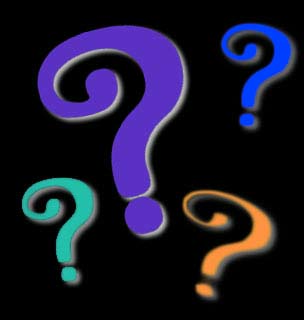 http://i.imgur.com/aliTlT3.jpg
Complex Numbers
Complex Numbers
The complex plane is cyclical:
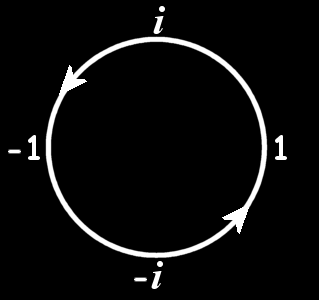 Vfrench 2010
Complex Numbers
Because of this, complex numbers are often used in formulas to model cyclical events
Complex Numbers
Also, i changes instantaneously, so it is used to model events that switch from one state to another abruptly
Complex Numbers
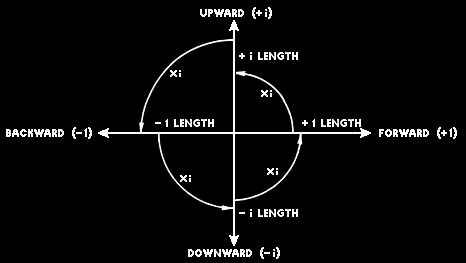 Vfrench 2010
Complex Graphing
We can graph complex numbers by using the horizontal x-axis for the real part and the vertical y-axis for the imaginary part
Complex Graphing
3 + 4i would be graphed:
i
4
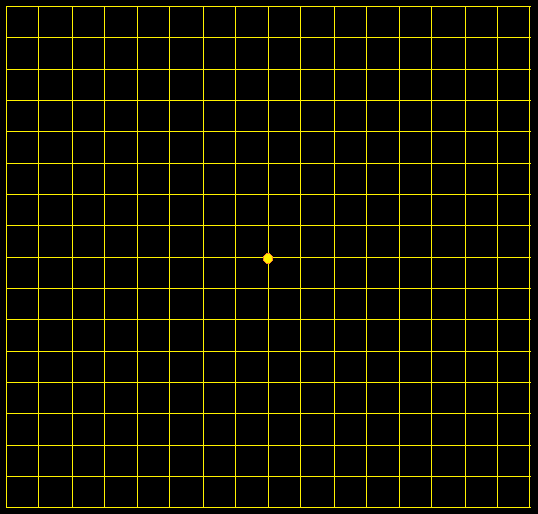 3
2
1
x
0
-4
-3
-2
-1
0
1
2
3
4
-1
-2
-3
-4
Complex Graphing
In electrical engineering, this way of graphing complex numbers is called an Argand Diagram
https://www.electronics-tutorials.ws/accircuits/complex-numbers.html
Questions?
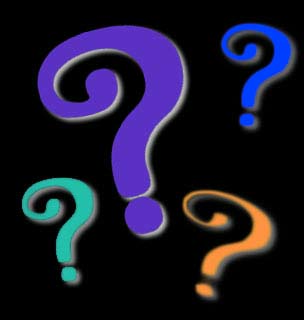 http://i.imgur.com/aliTlT3.jpg
Complex Numbers
Complex numbers play an important role in real-world formulas modeling things that switch abruptly
Complex Numbers
In control theory, systems are often transformed from the time domain to the frequency domain 
The system's poles and zeros are then analyzed using complex numbers
Complex Numbers
In fluid dynamics, potential flow in two dimensions can be described using complex numbers
Complex Numbers
In quantum mechanics, spacetime uses an imaginary variable for time and a real variable for space
Complex Numbers
In AC electrical circuits, resistors, capacitors, and inductors can be combined in a single complex number called the impedance (in ohms, Ω):
Z = R + j·X
R is the resistance (a real number)
X is the reactance (imaginary)
https://mathbitsnotebook.com/Algebra2/ComplexNumbers/CPElectricityPractice.html
Complex Numbers
Z = R + j·X
These are generally written:
Z = (17 + j·1.5)Ω
https://mathbitsnotebook.com/Algebra2/ComplexNumbers/CPElectricityPractice.html
Complex Numbers
Note: It is the practice in electrical engineering to represent the imaginary unit, i, by the letter "j", to avoid confusion with the symbol for electric current which is I
Phasor Arithmetic
A common situation in electrical networks is the existence of many sine-shaped waves all with the same frequency but with different amplitudes and phases
Phasor Arithmetic
They are represented by a real multiplier for frequency and time and a complex multiplier for amplitude (phasor)
Phasor Arithmetic
They are represented by a real multiplier for frequency and time and a complex multiplier for amplitude (phasor)
Combining these phasors is called phasor arithmetic
Phasor Arithmetic
If two impedances are connected in series, the equivalent impedance is obtained by addition: 
Ze= Z1 + Z2
https://mathbitsnotebook.com/Algebra2/ComplexNumbers/CPElectricityPractice.html
PHASOR ARITHMETIC
IN-CLASS PROBLEM 19
Suppose you had impedances:
Z = 10 + j·1.5
Z = 15 + j·2.0
Find the equivalent impedance when they are connected in series
https://mathbitsnotebook.com/Algebra2/ComplexNumbers/CPElectricityPractice.html
PHASOR ARITHMETIC
IN-CLASS PROBLEM 19
Suppose you had impedances:
Z = 10 + j·1.5
Z = 15 + j·2.0
Find the equivalent impedance when they are connected in series

Ze = (25 + j·3.5)Ω
https://mathbitsnotebook.com/Algebra2/ComplexNumbers/CPElectricityPractice.html
Phasor Arithmetic
Complex numbers are used in AC electronics to describe the current in an electric circuit
https://mathbitsnotebook.com/Algebra2/ComplexNumbers/CPElectricityPractice.html
Phasor Arithmetic
Ohm's law relates the current in a circuit I in amperes, the voltage of a circuit V in volts and the resistance of the circuit R in ohms by the formula:
 
V = I R
https://mathbitsnotebook.com/Algebra2/ComplexNumbers/CPElectricityPractice.html
PHASOR ARITHMETIC
IN-CLASS PROBLEM 20
V = I R
 
Find V, the voltage of a circuit, if I = (7 + j·6) amperes and 
R = (12 + j·3) ohms
https://mathbitsnotebook.com/Algebra2/ComplexNumbers/CPElectricityPractice.html
PHASOR ARITHMETIC
IN-CLASS PROBLEM 20
V = I R
 
Find V, the voltage of a circuit, if I = (7 + j·6) amperes and 
R = (12 + j·3) ohms
(66 + j·93)v
https://mathbitsnotebook.com/Algebra2/ComplexNumbers/CPElectricityPractice.html
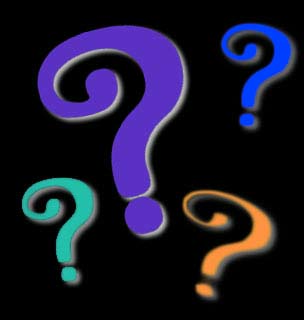 Questions?
www.career.gatech.edu
You Survived!
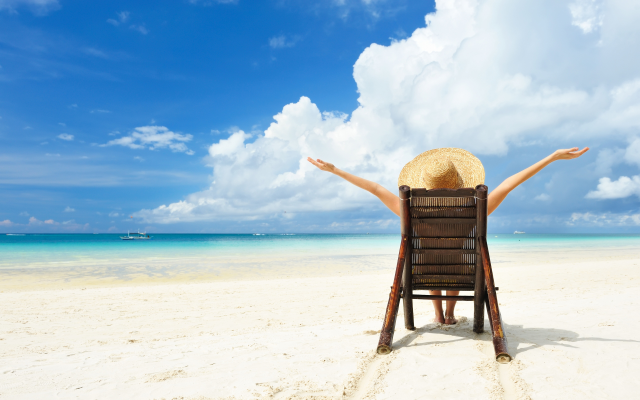 Don’t forget 
your Homework
due next week!





Have a great rest 
of the week!
www.playbuzz.com